شرح و معانی از دکتر رقیه کاظم زاده
ابیاتی از ناصرخسرو قُبادیانی

ناصر خسرو از شاعران بزرگ زبان فارسی در سدۀ پنجم هجری قمری در قبادیان بلخ، چشم به جهان گشود، او حکیم، فیلسوف و از مبلّغان بزرگ فرقۀ اسماعیلی بود. در زمان حکومت غزنویان و سلجوقیان می زیست؛ همچنین در علوم حساب، نجوم، کلام و موسیقی تبحر داشت. آثار او عبارتند از: وجه دین، خوان اخوان، جامع الحکمتین، زادالمسافرین، خوان الاخوان، روشنایی نامه، سعادت نامه و دلیل المتحرین.
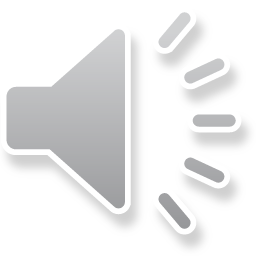 1. نکوهش مکن چرخ نیلوفری را          برون کن ز سر باد و خیره سری را
2. بری دان ز افعال، چرخ برین را          نشاید ز دانا نکوهش، بری را
3. همی تا کند پیشه، عادت همی کن         جهان مر جفا را تو مر صابری را
4. هم امروز از پشت، بارت بیفکن          میفکن به فردا مر این داوری را
5. چو تو خود کنی اختر خویش را بد       مدار از فلک، چشم نیک اختری را
6. به چهره شدن چون پری کی توانی       به افعال ماننده شو مر پری را
معنی کلمه ها:
نکوهش: سرزنش    چرخ نیلوفری: آسمان آبی رنگ     باد: غرور    خیره سری: گستاخی 
بری: بی گناه   برین: بالاترین         جفا: ظلم      داوری: قضاوت    فردا: قیامت     اختر: طالع
نیک اختری: طالع خوب       پری: فرشته         افعال: اعمال
معانی ابیات:

بیت اول: (ای انسان) روزگار را به خاطر دخالت در سرنوشتت سرزنش مکن و این تکبر و گستاخی را از خود دور کن.
بیت دوم: روزگار را از دخالت در تقدیرت پاک دان، شایسته نیست که دانا فرد بی گناه را سرزنش کند.
بیت سوم: تا زمانی که جهان، ستم را پیشۀ خود سازد؛ تو هم صبوری را عادت خود کن.
بیت چهارم: در این دنیا این بار گناه را از دوش خودت بردار و داوری در مورد کارهایت را به فردا (قیامت) حواله نکن.
بیت پنجم: وقتی تو طالع خویش را با اعمال بد خود بد می کنی پس انتظار طالع خوب از روزگار نداشته باش.
بیت ششم: از نظر ظاهر که نمیتوانی همانند فرشته باشی از نظر رفتار شبیه فرشته باش.